CUSTOMER SERVICE
Customer Servicebefore, during and after the Sale
Want to talk to a real person?        Our staff of 27 Customer Service Associates – with 11 plus years average tenure – are waiting to help you with any questions you might have.  Simply call the best group of Customer Service Associates in the industry
Calls are answeredin 30 seconds or less
Make Atrium your one-stop shopfor all your window and door needs
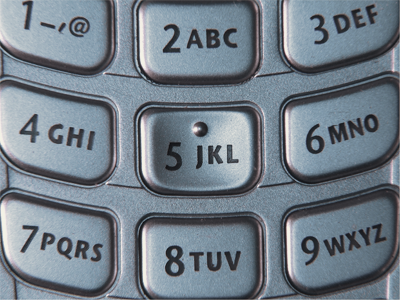 (Phone)800-846-9556
(Fax)800-522-3981
(Email)service@atriumwindows.com
Customer Servicefrom Order Receipt through Delivery
Once orders are received by WindowWizardor by fax, you’ll receive a return fax confirmationthe same day. If ordering by WindowWizard,you’ll receive your confirmationwithin 15 minutes of placing the order.
Your order will be planned for production basedon your cut-off day. Changes to your order canbe made up until 9 a.m. Eastern Time for faxed orders, or 1 p.m. Eastern Time for Wizard orderson the day of your cut-off.
Your products will be produced and shippedwithin 1 week.
NOTE that extended lead times may applyfor certain specialized products.
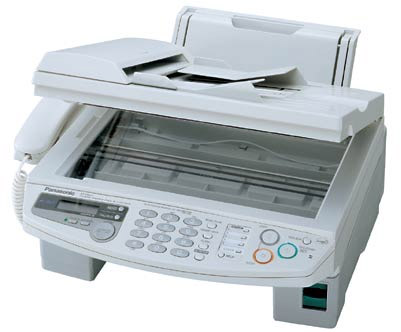 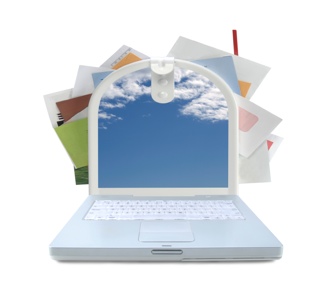 Customer Serviceconsistent delivery to your location
7 Day delivery from cut-off day
Consistent throughout the year
On-site dedicated carrier– Salem Leasing
100 Loads per week
98% on-time delivery within 2 hoursof scheduled appointmentwith no backorders, no damage
GPS (Global Positioning System) equipment allows truck location 24 hours a day
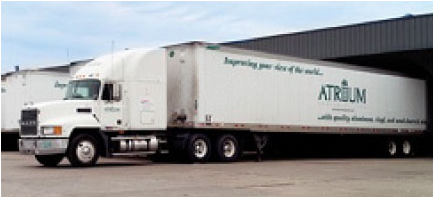 Customer ServiceProduct ID and Parts Assistance
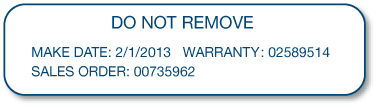 Each product we producecontains a product ID labelthat is placed in the headerof the windows and doors
Need to order a screen?Need to order a replacement part,glass, a sash? Simply fill out and fax our Replacement Parts Order Form to us @ 1-800-522-3981
Providing the product ID numberwill ensure 99.9% accuracy
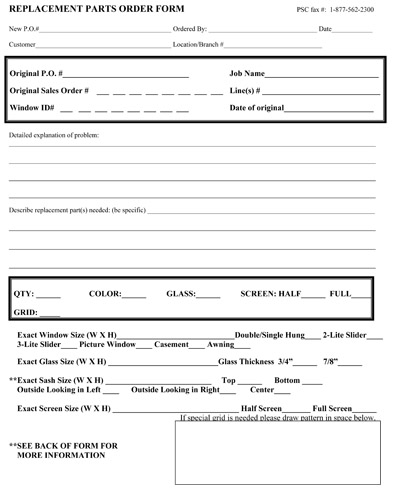 Customer ServiceJob/Project Quotes & Sub Account Pricing
Job/Project Quotes
Have a large job or project?  Receive special quotes for large order jobs or projects expected to be complete in 6 months.
Sub Account Pricing
Special sub account quotes are available for jobs or projects with completion dates greater than 6 months.
Contact your Atrium Sales Representative for more information!